Consumer AssistanceComplaint Handling Process
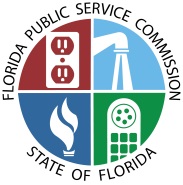 Water & Wastewater Reference Manual
1
Consumer Contact Information
For help solving regulated utility issues, consumers can reach PSC Consumer Assistance via one of the following methods: 
Toll-Free Phone 
	1-800-342-3552
U.S. Mail
	2540 Shumard Oak Blvd
	Tallahassee, FL  32399
Internet/Email
Contact@psc.state.fl.us
Toll-Free Fax
1-800-511-0803
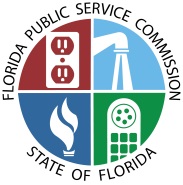 Water & Wastewater Reference Manual
2
Consumer Contacts
During 2014, the Florida Public Service Commission received approximately 1,000 inquiries/complaints regarding water and wastewater issues. 
The majority of inquiries/complaints involved rates, meter and billing accuracy, and quality of service.
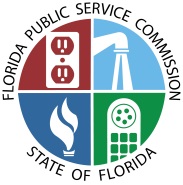 Water & Wastewater Reference Manual
3
Customer Complaint Rule
Rule 25-22.032, F.A.C., Customer Complaints
“It is the Commission’s intent that disputes between regulated companies and their customers be resolved as quickly, effectively, and inexpensively as possible.”
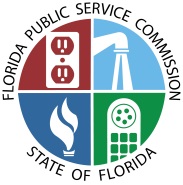 Water & Wastewater Reference Manual
4
Customer Complaint Rule (cont.)
Rule 25-22.032, F.A.C, Customer Complaints:
Establishes informal customer complaint procedures.
Provides expedited processes for complaints that can be resolved quickly.
Provides a process for informal Commission staff resolution of complaints that cannot be resolved by the utility and the customer.
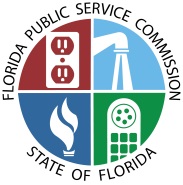 Water & Wastewater Reference Manual
5
Complaint Processing
Any customer of a utility regulated by the Commission may file a complaint with the Commission. Once a complaint is filed, the following actions occur:
Customer contacts the Commission to file a complaint
Complaint is forwarded to the utility
Collection action is suspended on the disputed amount
Utility has 15 working days to respond to the Commission
Utility’s response is received
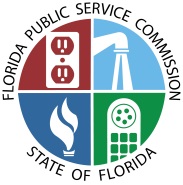 Water & Wastewater Reference Manual
6
Complaint Processing (cont.)
Staff reviews the utility’s action on the complaint to determine if it is consistent with the following:
Florida Administrative Code (Commission Rules)
Commission Orders
Utility Tariffs
State Law
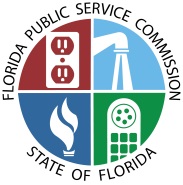 Water & Wastewater Reference Manual
7
Proposed Resolution
At the conclusion of staff’s investigation, the customer and utility will be provided a proposed resolution to the complaint.
The proposed resolution may be either oral or written.
The customer and/or the utility may request that staff provide the proposed resolution in writing.
The customer and/or the utility can object to staff’s proposed resolution.
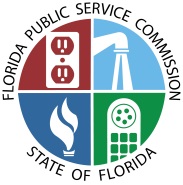 Water & Wastewater Reference Manual
8
Process Review
If the customer or the utility disagrees with staff’s initial proposed resolution, the complaint will be referred to the Process Review Team.
New staff is assigned to review the complaint.
The customer and/or utility may be required to provide additional information.
Staff may attempt to negotiate a settlement between the customer and the utility in an effort to resolve the complaint.
If a settlement cannot be reached, staff will present a recommendation, regarding the complaint, to the Commissioners.
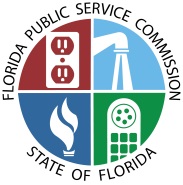 Water & Wastewater Reference Manual
9
Process Review (cont.)
The customer will be sent a letter closing the complaint if any of the following are true:
The complaint issue falls outside of Commission jurisdiction
The relief sought can not be granted by the Commission
The complaint objects to current statues, rules, tariffs, or Commission orders
No violation of statutes, rules, tariffs, or Commission orders occurred
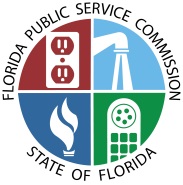 Water & Wastewater Reference Manual
10
Complaint Tracking
The Commission will send status reports to the utility via email and/or fax detailing complaint activity including the following:
A weekly report of complaints received, complaints closed, and utility responses received
A bi-monthly report of past due utility responses
A monthly report summarizing all complaint activity
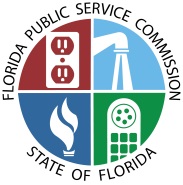 Water & Wastewater Reference Manual
11
Company Information
The utility should provide the following information for complaint processing purposes:
Consumer liaison
Mailing address and phone number
Email address
Fax number
The Commission Clerk’s Office should be notified of any changes to this information. All changes will be noted in the Master Commission Directory.
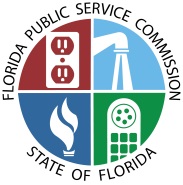 Water & Wastewater Reference Manual
12
Commission Information
Questions regarding complaints from the utility should be directed to the PSC’s Bureau of Consumer Assistance.
Phone: (850) 413-6482
Email: Contact@psc.state.fl.us
U.S. Mail: 2540 Shumard Oak Blvd.
	Tallahassee, FL  32399
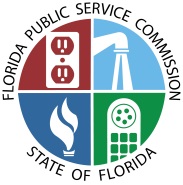 Water & Wastewater Reference Manual
13